Terrestrial Ecology
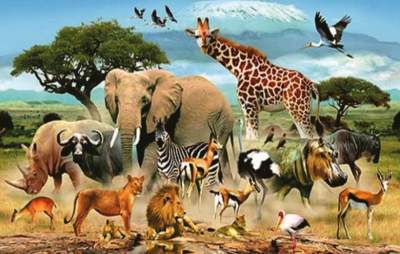 المقرر : علم البيئة البرية (373 حين) 
أستاذ المقرر : أ .د . محمد بن خالد السعدون
كلية العلوم - قسم علم الحيوان
Dr. Mohammed K Al-Sadoon
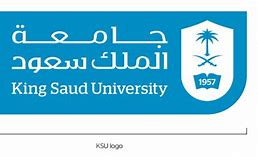 كليـــة العلـــوم
قسم علم الحيوان
Dr. Mohammed K Al-Sadoon
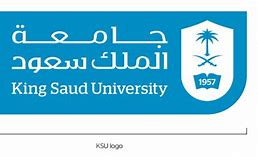 علم البيئة البرية                            Terrestrial Ecology
علم البيئة هو أحد الفروع الرئيسية في الدراسات البيولوجية ويعتبر هذا العلم من علوم الحيوان المهمة التي يمكننا بها التعرف على الكائنات الحية لأنه يختص بدراسة العلاقة القائمة بين هذه الكائنات والأوساط التي تعيش فيها هذه الكائنات. وقد اشتقت كلمة Ecology من كلمتين اغريقتين : (Oikos) وتعني منزل أو موطن وكلمة (Logos) وتعني علم، ولذلك كان علم البيئة تبعاً لهذا الأشتقاق هو العلم الذي يدرس العلاقة بين الكائنات الحية من جهة والوسط الطبيعي (المنزل أو البيئة) الذي يحيط بهذه الكائنات. وفي اللغة العربية فإن كلمة بيئة مشتقه من الفعل الثلاثي بوأ ونقول تبوأ المكان أي نزله وأقام به والبيئة هي المنزل، قال الله تعالى مخاطباً قوم ثمود "وأذكرو إذ جعلكم خلفاء من بعد عاد وبواّكم في الأرض تتخذون من سهولها قصوراً وتنحتون الجبال بيوتاً….الخ” من سورة الأعراف، ويقول تعالى "والذين أمنوا وعملوا الصالحات لنبوئهم من الجنة غرفاً". ومن المواضيع الأساسية التي يعالجها علم البيئة هو دراسة الاستجابة "Response" التي يعملها الكائن الحي أو مجموعات الكائنات الحية نتيجة للمؤثرات  (Stimuli) البيئية كما أنه يقوم بدراسة التغيرات التي تحدثها الكائنات الحيه في البيئة التي تعيش فيها. أول من عرف علم البيئة هو العالم الألماني أرنست هيكل (Ernst haeckel) في عام (1869) وذلك في كتابة تاريخ الخلق.
Dr. Mohammed K Al-Sadoon
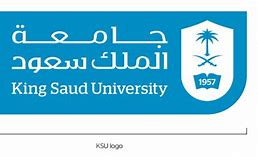 مفاهيم اساسية في علم البيئة
Basic Concepts Of Ecology
Lecture ( 1 )
Contents:
Types Of Terrestrial Ecology 
Principle Of Ecosystem
Structure Of Ecosystem
Ecological Animals Classification
المحتويات:
أقسام علم البيئة البرية
مبادئ النظام البيئي
مكونات النظام البيئي
تصنيف الحيوانات من الناحية البيئية
مقرر: علم البيئة البرية (373 حين)
استاذ المقرر : أ.د. محمد بن خالد السعدون
كلية العلوم - قسم علم الحيوان
Dr. Mohammed K Al-Sadoon
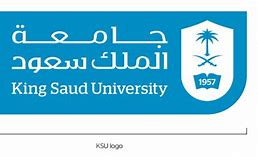 أقسام علم البيئة البرية Types Of Terrestrial Ecology
وهناك عدة مصطلحات لابد من التعرف عليها مثل:-
بيئي : Environmentalist
هو العالم الذي يصب جل اهتمامه على البيئة معطيا الأولوية للحفاظ على بيئة نظيفة غير مشوشه.
 
الإنساني : Humanist
هو العالم الذي يركز على احتياجات البشر وخاصه فيما يتعلق بالنواحي الاقتصادية.
 
عالم البيئـة : Ecologist
هو العالم الذي يحاول تقريب وجهتي النظر السابقتين. فقد يوصى هذا العالم بتقديم تحليل للإضرار والفوائد لكي يتمكن من الموازنه بدقه بين الاضرار البيئية والفوائد الاقتصادية أي أنه يأخذ كل الاحتياجات المنطقية لحماية البيئة ولا ينكر في نفس الوقت أهمية احتياجات البشر العملية.
1  -علم البيئة الذاتي  Autecology :
ويقصد بها دراسة الفرد أو عدة أفراد من نوع واحد مع الوسط المحيط بها مثل "دراسة نوع خاص من الزواحف في بيئته الصحراوية".
2  -علم البيئة الجماعي Synecology :
وهو يعالج العلاقة القائمة بين مجموعات من الأحياء النباتية أو الحيوانية تعيش مع بعضها البعض كوحدة واحدة وعلاقة هذه المجموعات مع بعضها البعض مثل دراسة المجموعة الحيوانية الموجودة في غابة مع البيئة لهذه الغابة. ويقسم هذا العلم إلى بيئة برية وبيئة بحرية وبيئة مائية.
Dr. Mohammed K Al-Sadoon
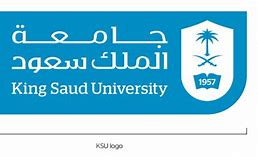 مبادئ النظام البيئي              Principle Of Ecosystem
قبل التطرق إلى مكونات النظام البيئي لابد من التطرق الى بعض التعاريف الأساسية التي منها:-
هو الوحدة التركيبية لعلم الحيوان, وهو مجموعة من الأفراد المتشابهة شكليا وفسيولوجيا,                                                                     بينهم ذكور وإناث تتزاوج الأفراد فيما بينها وتنتج أفراد مخصبة (قادرة على الإنجاب). 
تكون الأنواع في البيئة عدة أشكال :-
1 - النوع السائد Dominant : 
هو ذلك النوع الذي يسود في المجتمع, عادة نوع واحد, والذي يكون له التأثير الأكبر والسيطرة على أفراد ذلك المجتمع نظراً لطريقة تعامله مع الوسط الخارجي, أو لكثرة عدده أو أكبر حجمه وزيادة نشاطه.
2 - النوع الطبيعي (الأصلي , المحلي)  Native :
هي الأنواع من حيوان أو نبات التي ظهرت طبيعياً في منطقة معينة وتتواجد وتعيش في تلك المنطقة.
3 - النوع المدخل (المستحدث) Introduced :
هي الأنواع من حيوان او نبات غير الأصلية أو غير المستوطنة في المنطقة التي ظهرت فيها حالياً, بل أدخلت من بيئة خارجية.
4 - النوع المستوطن Endemic :
هي ظهور أنواع من الكائنات الحية التي تكون عادة سائدة أو شائعة في الجماعة أو في منطقة جغرافية معينة في كل الأوقات.
هل الانسان نوع واحد أو عدة أنواع ؟
ماذا ينتج من تزاوج الحصان والحمار ؟
Dr. Mohammed K Al-Sadoon
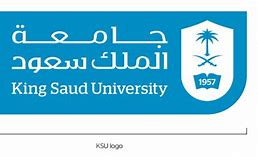 الجماعة أو العشيرة Population
مبادئ النظام البيئي             Principles Of Ecosystem
وهي عبارة عن مجموعة من الأفراد التي تنتمي عادة إلى نفس النوع المتفاعلة معا والتي تعيش في منطقة معينة. ويلاحظ أن النوع الواحد من الحيوان يتكون من عدد من العشائر أو الجماعات تعيش في مناطق مختلفة. وقد وضع العالم Chapman علاقة بين المواليد Offsprings والوسط بمعادلة مماثلة لقانون أوم Ohm في علم الطبيعة وتنص على:	
العامل الحيوي (مدى تكاثر الحيوان) = المجموعة (Population)
                 مقاومة الوسط	
وزيادة الأفراد تختلف كل عدة سنين بصورة منتظمة ويرجع ذلك إلى وجود الأعداء والأمراض.
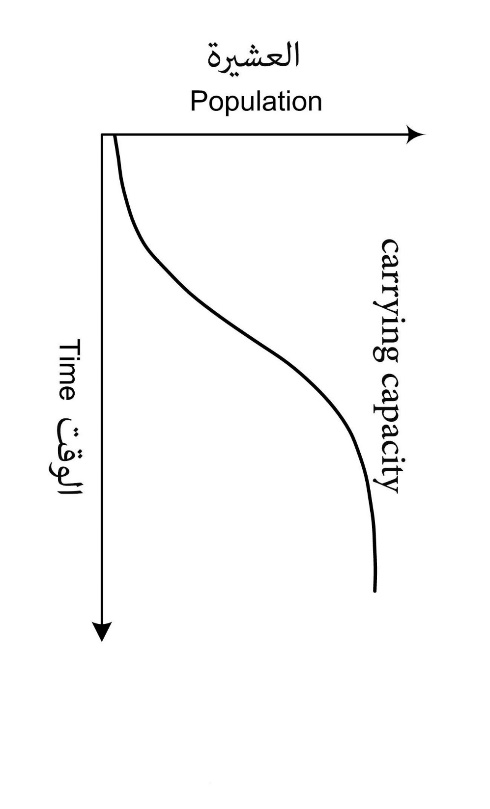 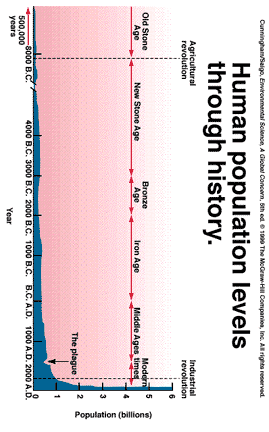 ما هو منحنى العشيرة ؟
هناك عدة منحنيات للعشيرة ، ماهي ؟
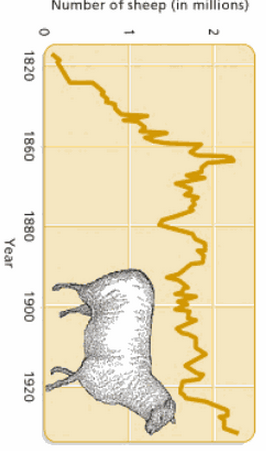 Dr. Mohammed K Al-Sadoon
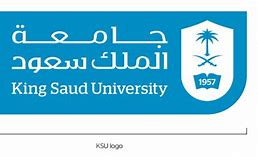 المجتمع Community
نظام بيئـي Ecosystem
الموطن Habitat
محيط  Environment
مبادئ النظام البيئي              Principle Of Ecosystem
وتعنى جميع الحالات والظروف والتأثيرات المحيطة والمؤثرة على الكائن الحي أو مجموعة من الكائنات الحيه. وتتكون من ثلاث أقسام أو ثلاث أوساط رئيسية هي:
1  - الوسط المائي Hydrosphere:
ويشمل جميع الأوساط المائية مثل المحيطات والبحيرات والبحار والأنهار والمستنقعات والآبار.
2  - الوسط الأرضي Lithosphere:
ويشمل الأوساط الصلبة التي تتركب منها القشرة الأرضية كالجبال والتلال والوديان وغيرها.
3  - الوسط الهوائي  Atmosphere:
ويشمل على الغلاف الغازي الذي يغلف الوسطين السابقين المائي والأرضي الكائنات الحية تحتاج إلى مواد غير عضوية من جميع هذه الأوساط فمثلاً تحصل على الماء من الوسط المائي كما تحصل على جميع الأملاح المعدنية من الوسط الأرضي وتحصل على الأوكسجين والأزوت وثاني أكسيد الكربون من الوسط الهوائي، هذه المواد غير العضوية تتكون من مجموعة من العناصر الكيميائية التي يحتاج إليها الكائن الحي لتركيب المادة الحية أو البروتوبلازم والحفاظ عليها.
عبارة عن مجموعات من أنواع مختلفة من النباتات والحيوانات التي تعيش معا في منطقة معينة.
عبارة عن أي وحدة تنظيمية أو مكانية تشمل كائنات حيه ومواد غير حيه متفاعله بحيث تؤدي إلى تبادل للمواد بين الأجزاء الحيه وغير الحيه. فالنظام البيئي يشمل الجماعات والمجتمعات والمواطن والبيئات ويشير بصورة خاصة إلى التفاعل الحركي لجميع أجزاء البيئة مع التركيز بصورة خاصة على تبادل المواد بين الأجزاء الحيه وغير الحيه.
هو الملجأ أو البقعة الطبيعية لحيوان أو نبات أو إنسان ولذلك فهو يشمل أيضاً جميع معالم البيئة في موقع معين.
Dr. Mohammed K Al-Sadoon
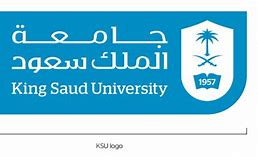 السلسلة الغذائية Food chains
مبادئ النظام البيئي              Principle Of Ecosystem
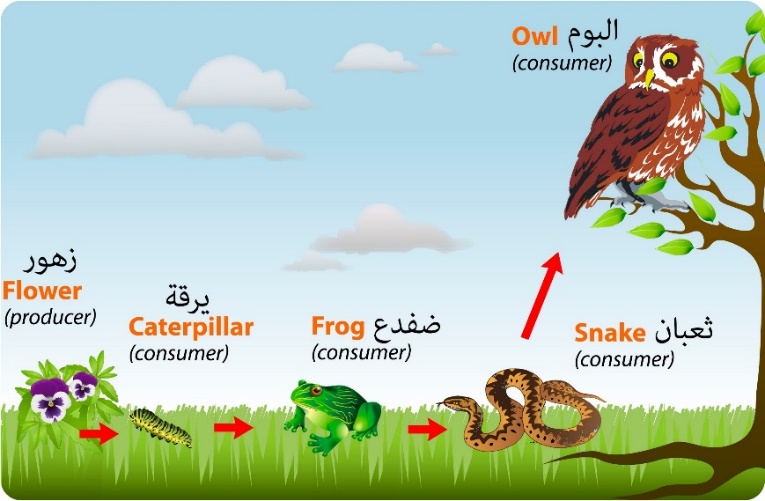 ان تمرير الطاقة من المنتجات عبر سلسلة الى المستهلكات يسمى بالسلسلة الغذائية Food chain فكل كائن يتغذى على غيره وهو بدوره يشكل غذاء لغيره . ويلاحظ ان السلسلة الغذائية تبدأ بالمنتجات وهي تمثل المستوى الغذائي الأول The producer trophic level ثم تأتي أكلات النباتات لتحتل المستوى الغذائي الثاني او المستوى الاستهلاكي الأولي The primary consumer  ثم تأتي أكلات اللحوم لتمثل المستوى الغذائي الثالث او المستوى الاستهلاكي الثانوي.
يعتبر الحجم عامل مهم في طول السلسلة الغذائية أو قصرها ويلاحظ أن كلما ازداد حجم آكلات الاعشاب اصبحت السلسلة أقصر فمثلاً :
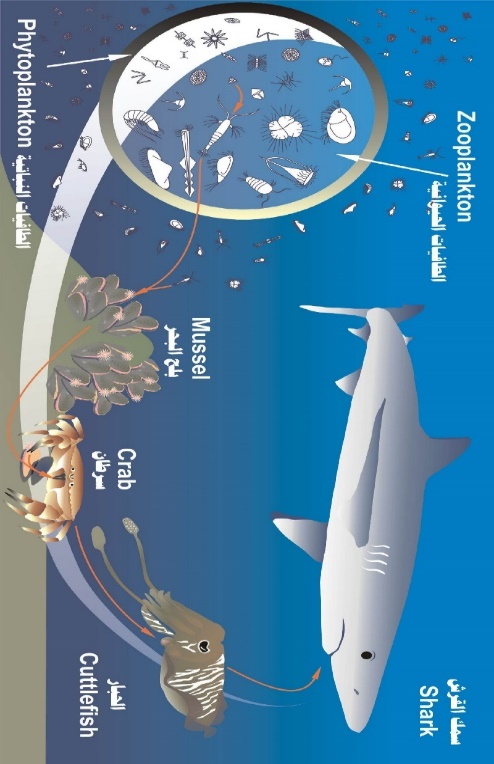 المناطق الرعوية
المناطق البرية
المناطق المائية
Dr. Mohammed K Al-Sadoon
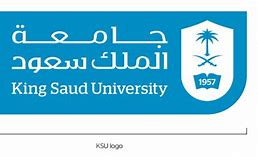 الأهرامات الغذائية Food pyramids
الهرم العددي Pyramid numbers
مبادئ النظام البيئي              Principle Of Ecosystem
يهتم هذا النوع بالعدد الكلي في كل تدرج أو مستوى غذائي في الهرم, ويهمل هذا التركيب النوعي. وبالتالي فإن أعداد الكائنات الحية تكون وافرة في المنتجات . تنخفض تدريجياً الى ان تصل الأقل عدداً (أقوى المستهلكات ) لتأخذ شكل الهرم العددي.
وهي عبارة عن تدرج للمستويات الغذائية للكائنات الحية بحيث يتوزع كلّ حسب دوره الغذائي الوظيفي على شكل هرم, تكون قاعدته المنتجات ويتبعها آكلات الأعشاب ثم مستويات مختلفة من آكلات اللحوم إلى أن نصل أقوى المستهلكات في قمة الهرم.
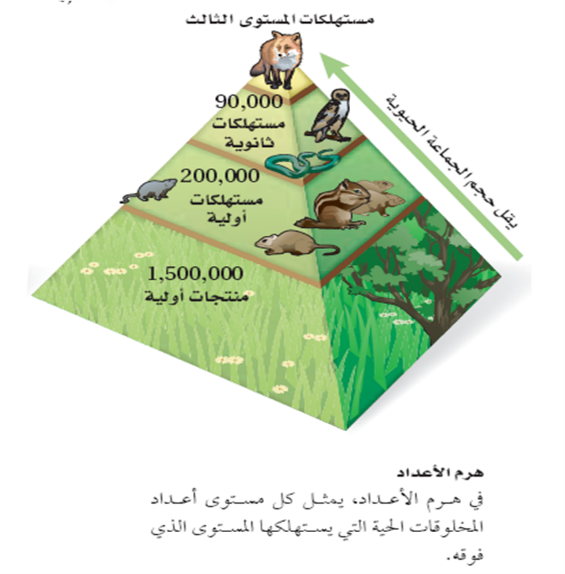 وهذا الهرم يمكن قلبه في الطبيعة, وعلى سبيل المثال تعيش أعداد هائلة من اللافقاريات في شقوق قشرة شجرة واحدة تتغذى عليها لذا يصبح افراد آكلات الاعشاب أكثر من عدد المنتجات.
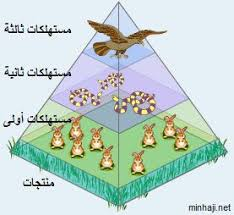 Dr. Mohammed K Al-Sadoon
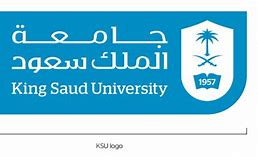 الشبكة الغذائية Food web
مبادئ النظام البيئي              Principle Of Ecosystem
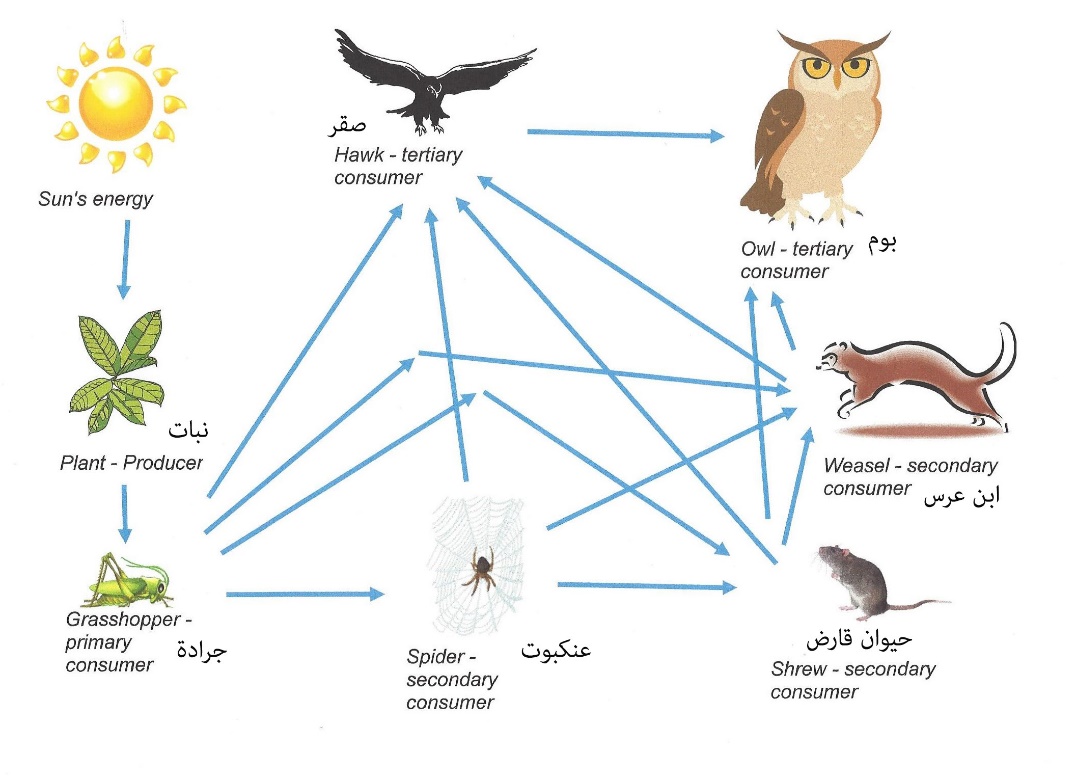 في الطبيعة تكون السلاسل الغذائية في غاية التعقيد وتحتوي الكثير من الارتباطات بين المستوى الغذائي وسلسلة الغذاء ويتنج من ذلك الشبكات الغذائية والتي تصل جميع انماط العلاقات في المجموعة ( افتراس- تطفل  ... الخ ) مثال لذلك يأكل حيوان الليمينج العشب ويفترسه البوم وهذا ما نسميه بالسلسلة الغذائية فالبوم أيضا يفترس الثعلب القطبي والثعلب الأحمر وأنواع ابن عرس والبوم ذو الاذان القصيرة والكركد ( طائر) والنورس وبمعنى أخر هي المجموع الكلي للعلاقات الغذائية في النظام البيئي الطبيعي.

 ماذا نستفيد من الشبكة الغذائية ؟
1- المكافحة البيولوجية .
2- وقف ظاهرة انقراض الكائنات (حيوانات ونباتات).
3- توفير مؤشرات للسماح بنقل أو عدم نقل نوع معين من الكائنات الى بيئة جديدة .
 
أدخلت (3) أرانب عام 1788 م الى استراليا واصبحت في عام 1950م حوالي 750 مليون أرنب مما سبب مشكلة بيئية اضطر القائمين على البيئة بحقن هذه الأرانب بفيروس مميت قضى على 80-90% من أعدادها .
Dr. Mohammed K Al-Sadoon
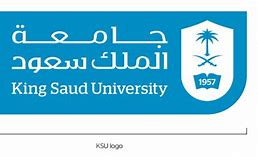 1-المواد غير الحية Abiotic factors:
2 -المواد الحية Biotic factors :
مكونات النظام البيئي           Structure Of Ecosystem
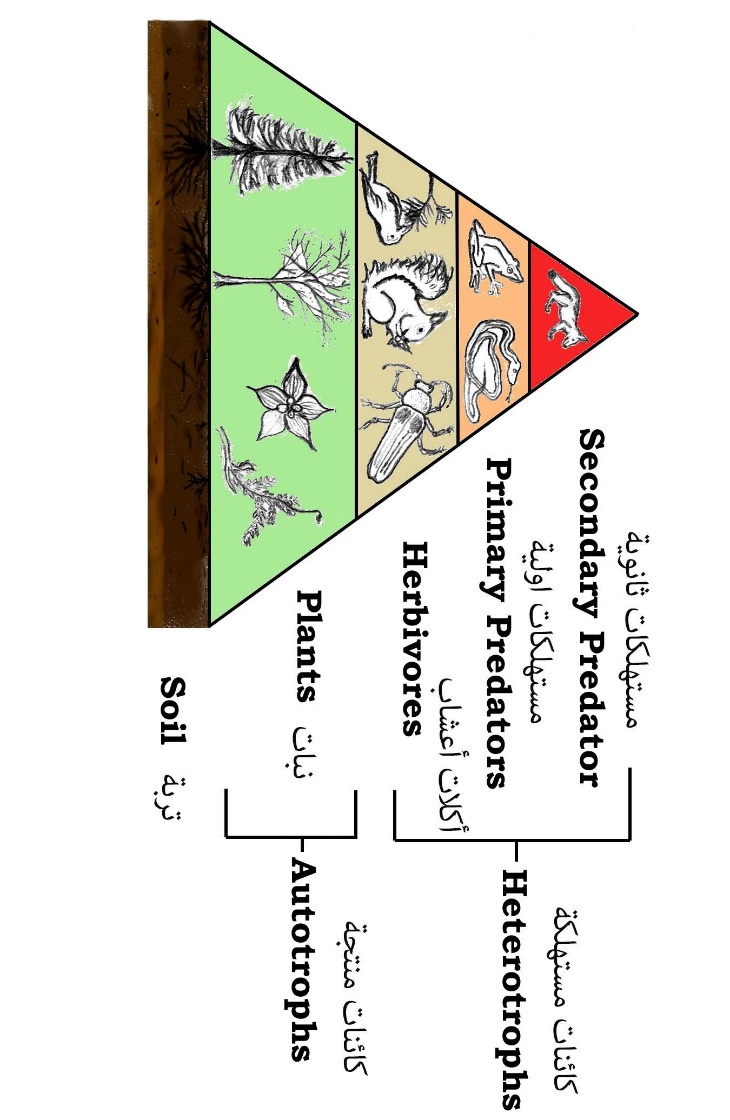 يتركب النظام البيئي من عوامل رئيسية وهي:


يعني هذا المصطلح المواد غير الحيه مثل الماء، الأكسجين ، كلوريد الصوديوم ، النيتروجين، ثاني أكسيد الكربون والسيلكون وغيرها. وتكون هذه المواد لا إحيائية عندما تكون فيزيائيا خارج الكائن الحي أما إذا كانت داخل الكائنات الحيه فأنها تصبح جزءا من العالم الأحيائي.


يشمل جميع الكائنات الحية الموجودة في النظام البيئي، وتقسم الكائنات الحية بصورة عامة إلى ما يلي:
أ - الكائنات المنتجة Producer organisms:
توصف هذه الكائنات بأنها ذاتية التغذية Autotrophs نظراً لأنها تستطيع بناء مركبات عضوية معقدة من المركبات غير العضوية البسيطة. وتشمل كل النباتات الخضراء والطحالب المجهرية التي تمارس عملية البناء الضوئي (ذاتية التغذية ضوئية Photoautotrophic)  وبعض البكتيريا التي قد تمارس البناء الكيميائي أو البناء الضوئي (ذاتية التغذية كيماوية Chemoautotrophic ) . ومن الواضح أن الحياة برمتها تعتمد على القدرة الإنتاجية الأساسية للنباتات الخضراء والبكتيريا.

ب - الكائنات المستهلكة Consumer organisms:
تشمل الحيوانات التي تستغل المواد العضوية المنتجة سواء بصورة مباشرة أو غير مباشرة من قبل النباتات. وتوصف هذه الكائنات  بأنها غير ذاتية التغذية نظراً لعدم قدرتها على إنتاج مركباتها العضوية المعقدة الخاصة للأغراض الغذائية الأساسية من المركبات غير العضوية البسيطة. والحيوانات أما أن تكون آكلات أعشاب Herbivores وهي تقضي معظم حياتها تتغذى على الأعشاب فتسمى حيوانات مستهلكة أوليةHeterotrophs  أو آكلات لحوم  Carnivoresوهي تتغذى على أكلات الأعشاب ولذلك تسمى بالمستهلكات الثانوية. وهناك حيوانات تستطيع أن تتغذى على النباتات والحيوانات الأخرى (متنوعة التغذية Omnivorous) مثل الإنسان الذي يأكل الخضار فهو مستهلك أولي ويأكل اللحوم فهو مستهلك ثانوي وقد يتغذى على مستهلكات ثانوية كالأسماك فهو مستهلك ثالثي.
Dr. Mohammed K Al-Sadoon
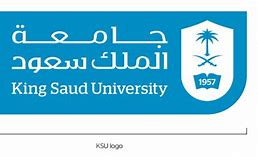 مكونات النظام البيئي           Structure Of Ecosystem
ج -	الكائنات المحللة Decomposer organisms:

تشمل هذه الكائنات البكتيريا والفطريات التي تحلل المركبات العضوية. توصف هذه الكائنات بأنها رميه Saprophytic أي مرتبطة بالمواد العضوية المتعفنة أو المتحللة. ويمكن اعتبارها بأنها الكائنات الهاضمة بالنسبة للنظام البيئي لأنها تختزل الجزئيات العضوية المعقدة للنباتات والحيوانات الميتة إلى مركبات عضوية أبسط يمكن للنباتات الخضراء أن تمتصها كمواد غذائية حيوية.

وتصنف حسب اعتمادها على الاكسجين الى :

أ- كائنات حية دقيقة هوائية .
ب- كائنات حية دقيقة لاهوائية .
ج- كائنات حية دقيقة اختيارية .
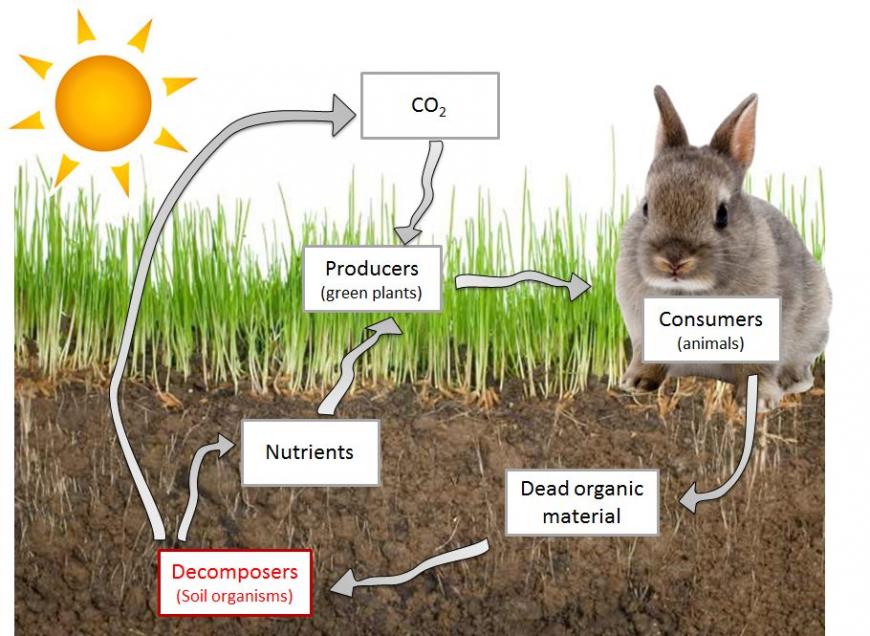 Dr. Mohammed K Al-Sadoon
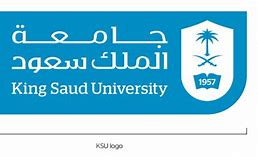 تصنيف الحيوانات من الناحية البيئية         Ecological Animals Classification
تصنف الحيوانات من الناحية البيئية إلى عدة أقسام تبعاً للمواطن البيئية والعادات الغذائية وللتوزيع الجغرافي على النحو التالي :
Dr. Mohammed K Al-Sadoon